Federal Education Programs:  Private School OfficialsFall 2022
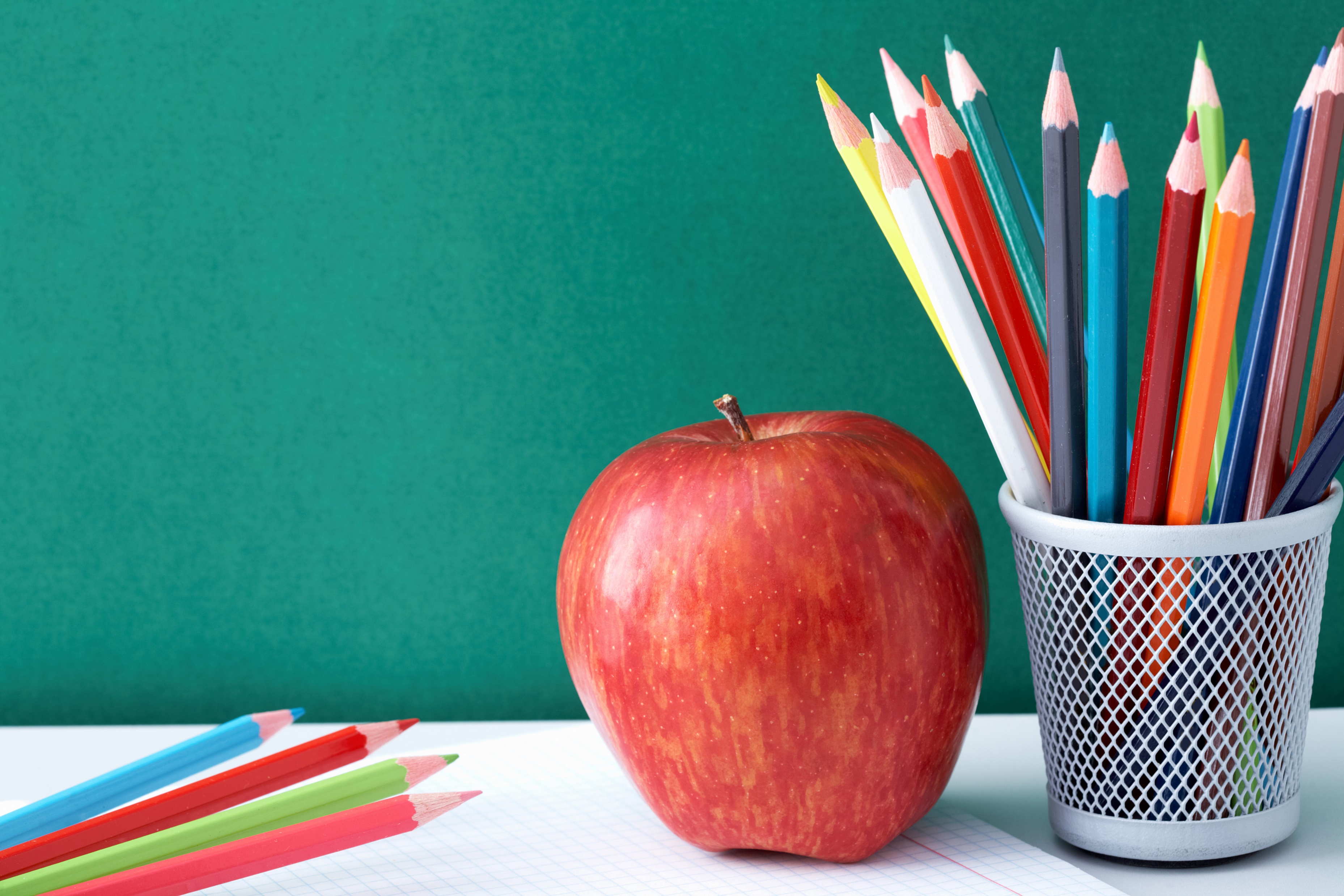 Please be sure to sign in to verify Attendance for Today’s Meeting
Thoughts on Hurricane Ian
Anticipated Outcomes
Timely and meaningful consultation with private school officials on the design and development of Federal Programs for 2022-2023.
An opportunity for private school officials to receive meaningful information and resources regarding participation in federal education programs.
Title I, Part A: Academic Achievement of Disadvantaged Youth
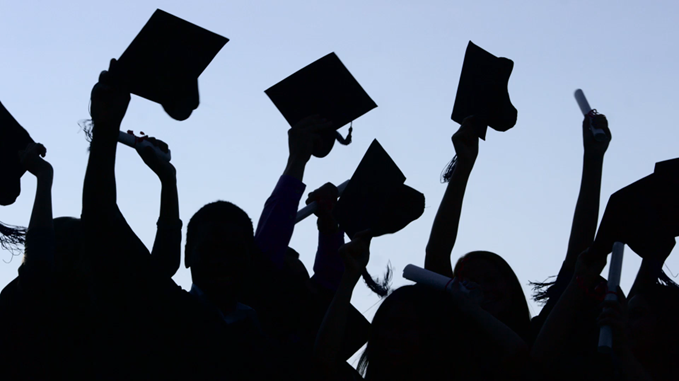 Funding Purpose:  To ensure that all students, particularly those who are low-achieving, have a fair, equal, and significant opportunity to obtain a high-quality education
[Speaker Notes: A targeted program to ….]
Student Eligibility
[Speaker Notes: To be eligible for Title I services students must reside at address that is linked to a Title I public school  AND be identified as low achieving on the basis of multiple, educationally related objective criteria (as determined through consultation).]
PROGRAM DESIGN
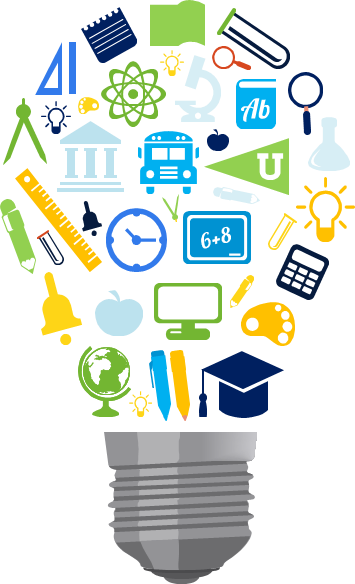 Small group personalized instruction sets students up for success
Collaborative approach involves students, parents, educators and administrators
Built-in formative assessments identify skill gaps and customize learning plans.
[Speaker Notes: Designed to close the skill gaps while building student confidence and motivation to learn

Through on-going consultation a SDP is developed and carried out throughout school year.
Built in formative assessment]
[Speaker Notes: The services provided must supplement the educational services provided by the private school and must be secular, neutral and non-ideological.]
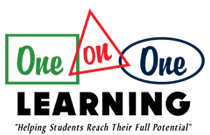 Types of Services
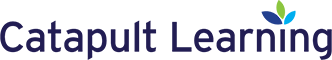 [Speaker Notes: Title I provides flexible funding that may be used to provide additional instructional staff, professional development, extended-time programs, and workshops and resources to build the capacity of families to support academic learning at home.  

These services may be provided by the district or by contractors who are independent of the private school.   In Pinellas, we have 2 vendors we use for service Catapult Learning and OOOL.
Services for both vendors mirror each other.]
Ongoing Consultation
September- Fall consultation
January-  Mid-year check in
February- Date Certain to determine proportionate
	 share
March- Spring Consultation to develop 2023-24 program
May/June- Service Delivery Plan Development
[Speaker Notes: Consultation is the key to program success at your school]
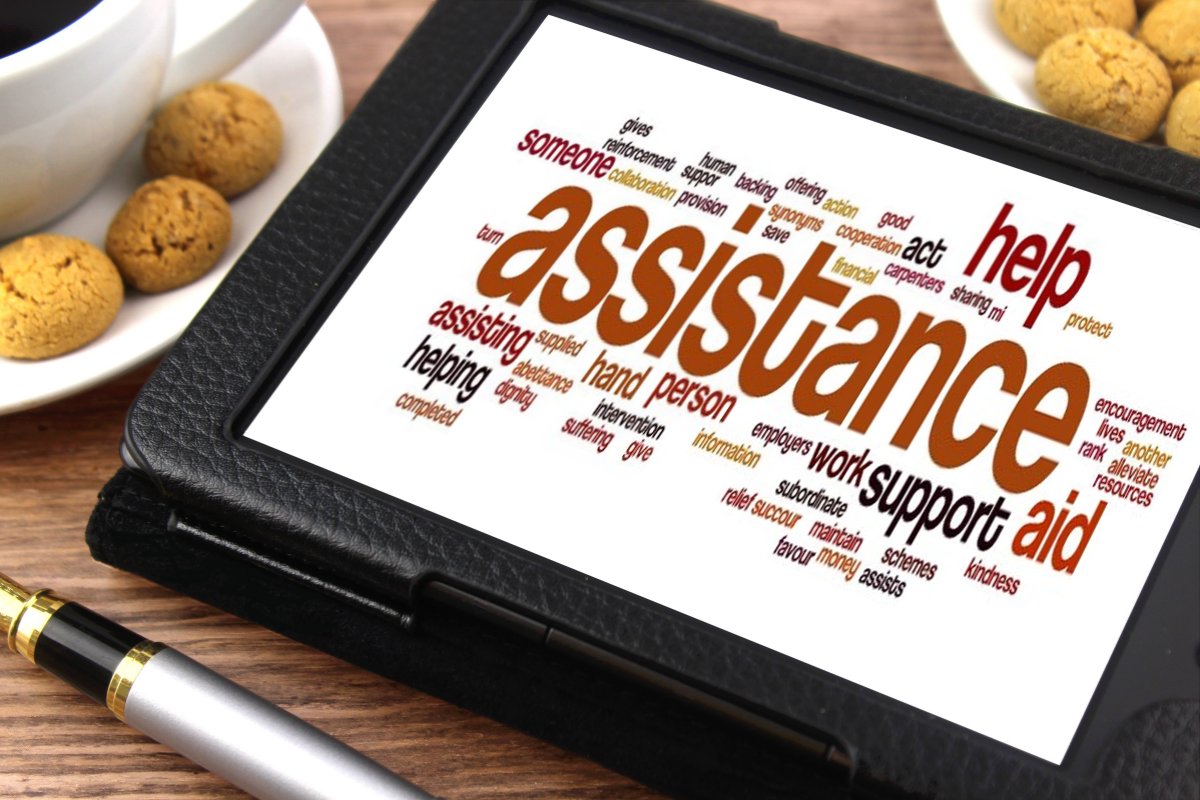 Title I Private School Coordinators Liz Pribblepribblee@pcsb.org 588-6511Crystal Boydboydmosesc@pcsb.org588-5121
Annual Consultation Meeting        Private School Representatives
Services for Students with Disabilities
Kathy Moskalczyk, Coordinator
Eileen Leili, Administrator PPPSSD

October 4, 2022
Consultation Process
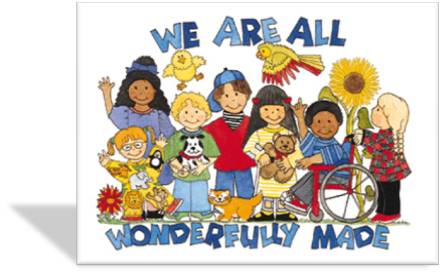 Fall Consultation- September
Proportionate Share count begins in October
February Survey Parents
Spring Consultation- April
Affirmation of Services
Individuals with Disabilities Education Act  -  IDEA
Federal legislation provides for special education and related services to students with disabilities
District has a Child Find responsibility to identify students with disabilities
A proportionate share of IDEA funds are set aside for students with disabilities enrolled in non-profit private schools
Child FindPrivate School Students
Parentally-Placed Private School Students with Disabilities (PPPSSD)
The district is obligated to provide "parentally-placed” private school students with disabilities equitable participation in services funded with federal IDEA dollars
Not entitled to FAPE (Free Appropriate Public Education).
PPPSSD have no entitlement to receive special education and related services from the public school district.
Public School Districts are not required to develop a Service Plan for every PPPSSD.
Consideration of Services PPPSSD
When a parent requests services for a student who has ESE eligibility, a meeting may be scheduled to consider developing a Service Plan pending availability of personnel and funding.
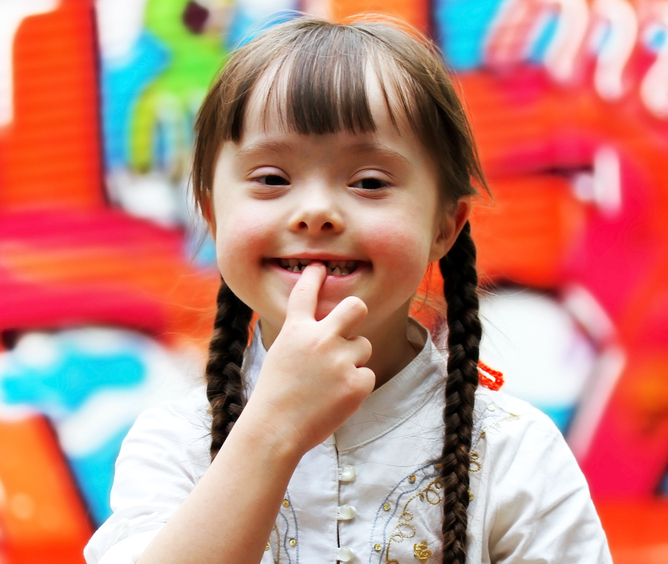 Consideration of Services
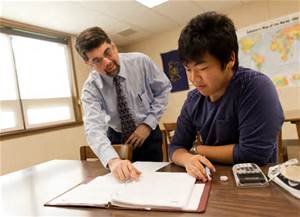 What is Included on a Service Plan?
SPs reflect only the services that has been agreed to through the Affirmation process 
Services are dependent on the availability of funding and providers
SPs never reflect services that are provided to the student by private school personnel
Services Requested by Parents
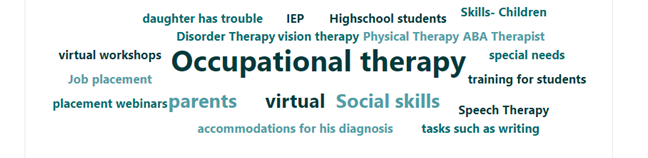 Click to add text
PCS ESE Family Services
Information and services available to families of students with disabilities 
Newsletter
www.pcsb.org/ese
Click on “important news”
Weekly Newsletter Updates
District Workshops
Technical Assistance
ESE Advisory
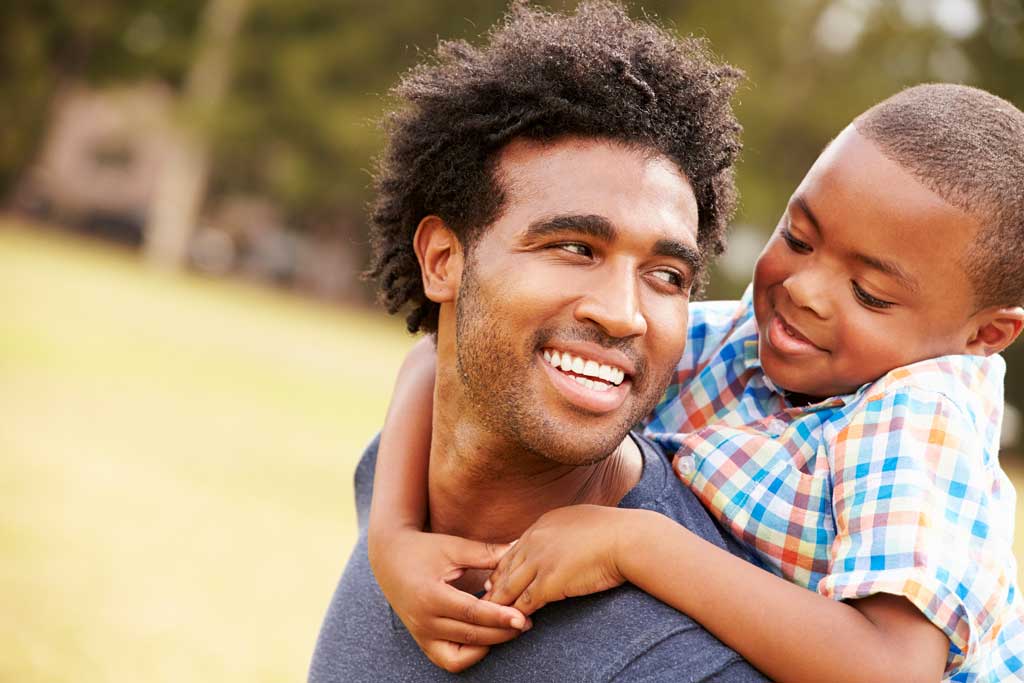 This Photo by Unknown Author is licensed under CC BY-NC-ND
ARP Funds
Will hold meeting in April 
$384,000
Professional Development with stipend
learning lab or tutors
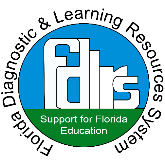 FDLRS Gulfcoast(727) 793-2723gulfcoast.fdlrs.org
HRD (Human Resource Development) – provide professional learning  and technical assistance opportunities
Child Find – in coordination with school district, assist with location of children who are potentially eligible and assist with connection to potential services as well as promoting general awareness of programs and services available 
Parent Services – provides  information, workshops, and support to families and schools for those whose children are or could receive services/supports through an IEP or 504 plan
Technology – provides assistance/support  in use of instructional and/or assistive technology
FIN Facilitator – provides professional learning and technical assistance on various areas of inclusive practices
SEDNET- The Multiagency Network for Students with Emotional/Behavioral Disabilities (SEDNET)  creates and facilitates a network of key stakeholders committed to assisting in the provision of a quality system of care for students with or at-risk of emotional and/or behavioral disabilities.
Applying for 2022-2023 Services
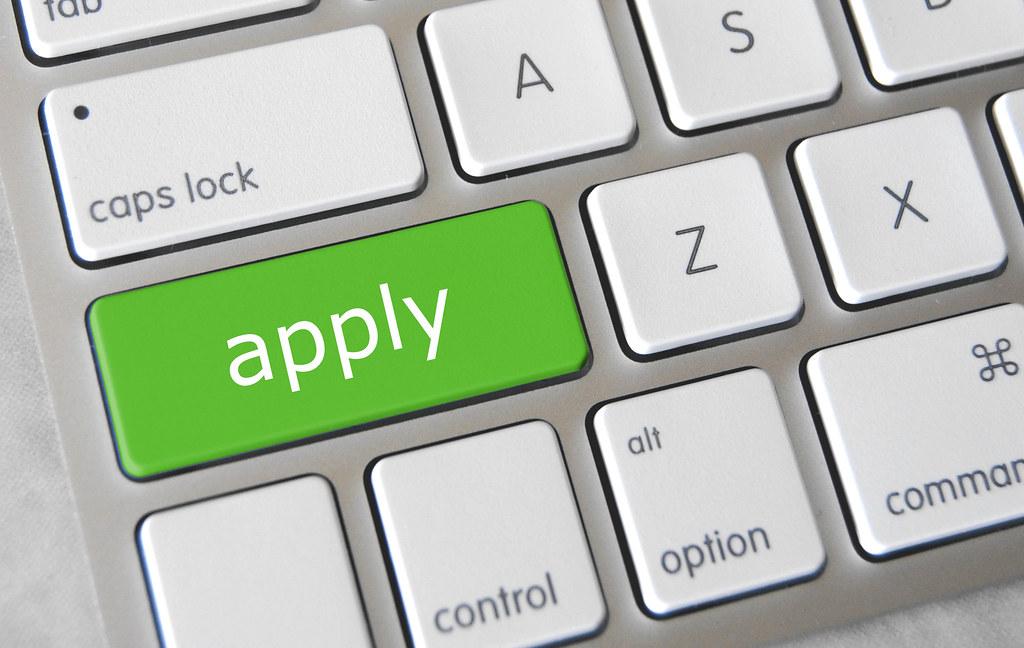 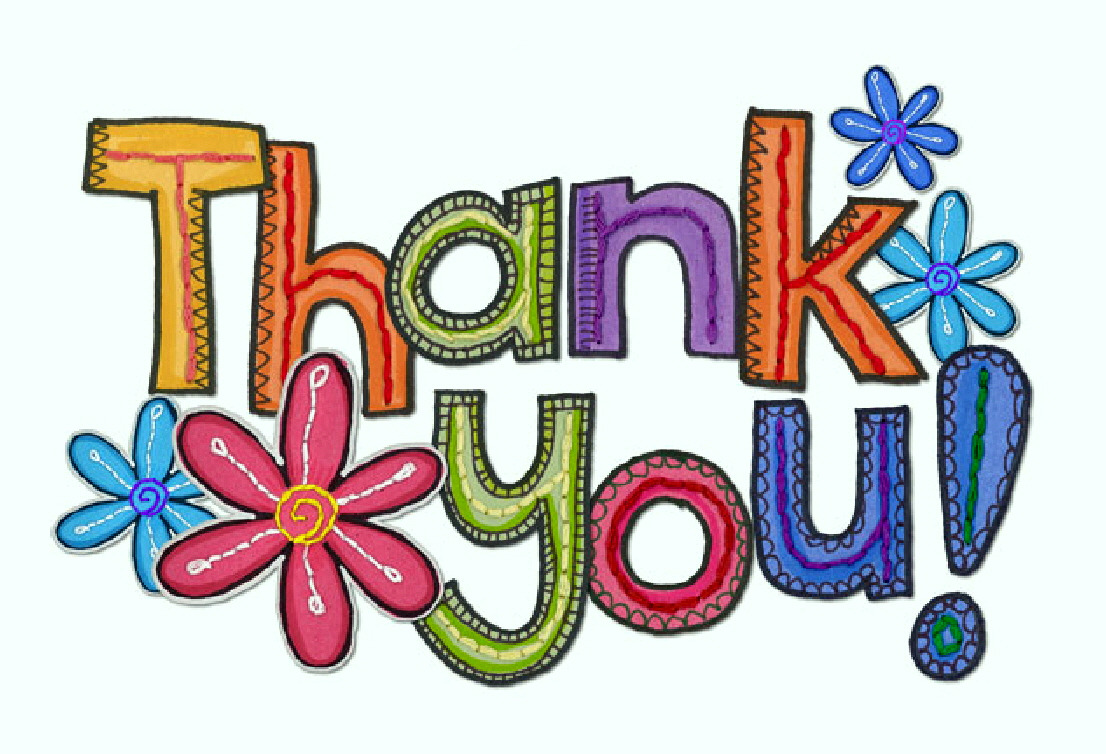 If you have any questions, please contact us.
Kathy Moskalczyk727-793-2704 ext. 2500
Title III:   Services to Private Schools
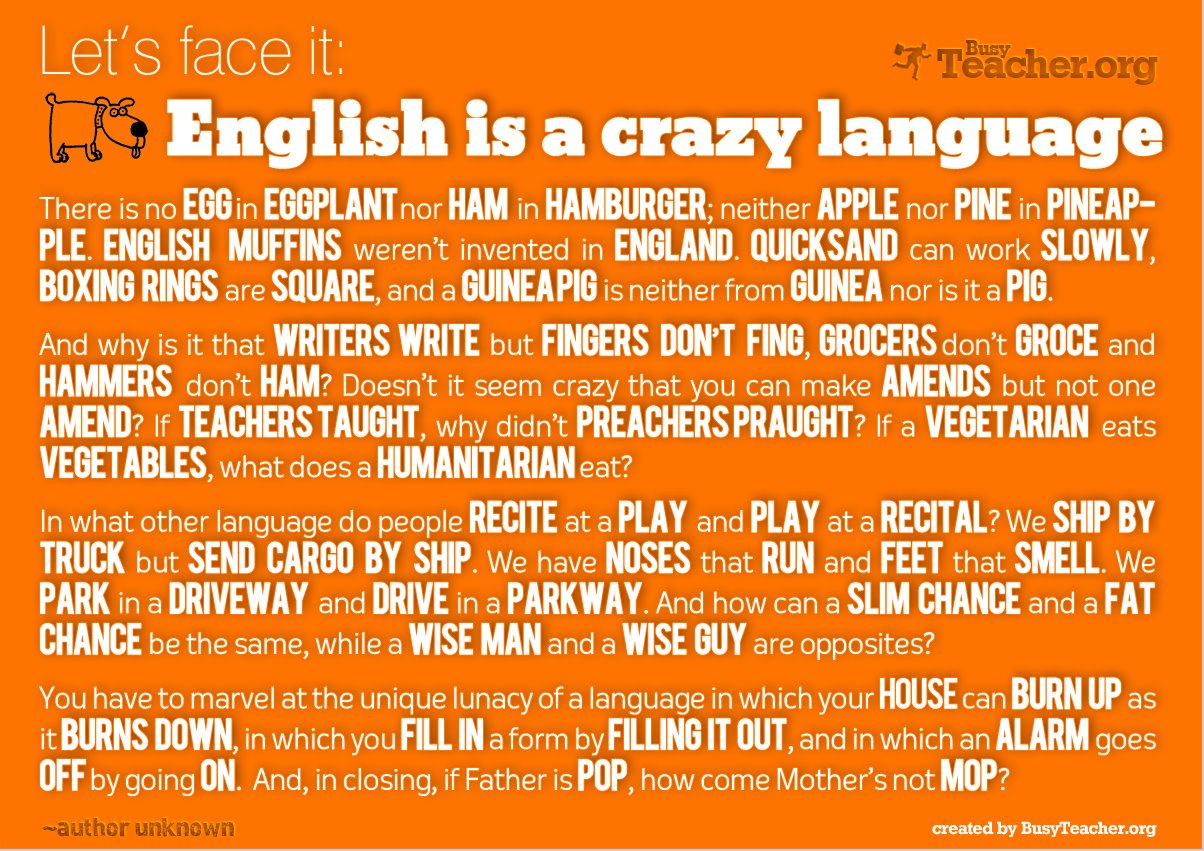 Dr. Natasa Karac
Director, EL Services
 K-12
karacn@pcsb.org
This Photo by Unknown Author is licensed under CC BY-SA-NC
Identification of Private School ELs
Determining What Title III Services to Provide
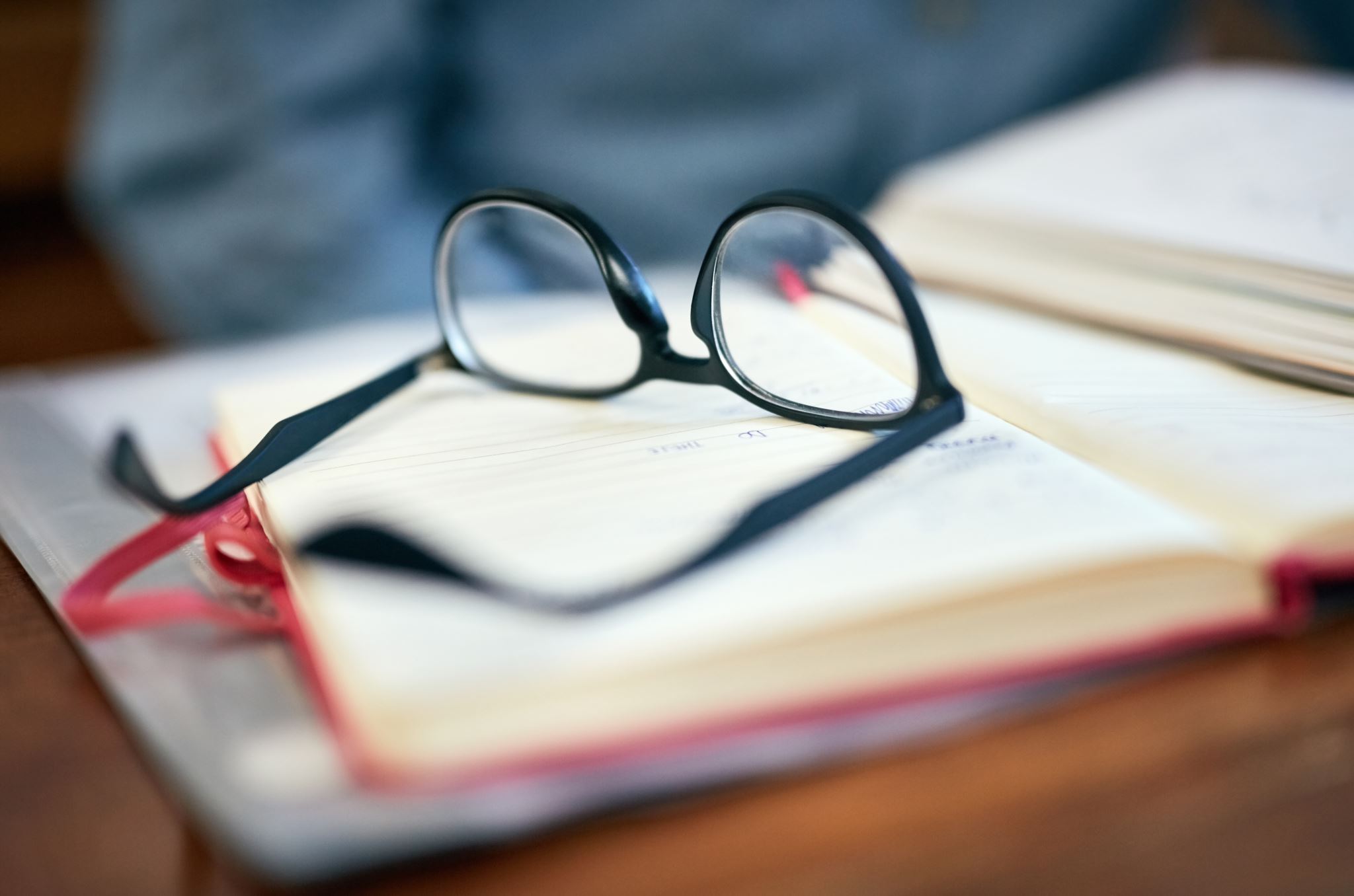 Examples of Services
Administration of language assessment for identification of ELs and for evaluation of services, includes test books and teacher training
Participation in district-sponsored professional development
Virtual Tutoring of ELs
Purchase of supplemental materials and supplies
Beneficiaries of Title III Services
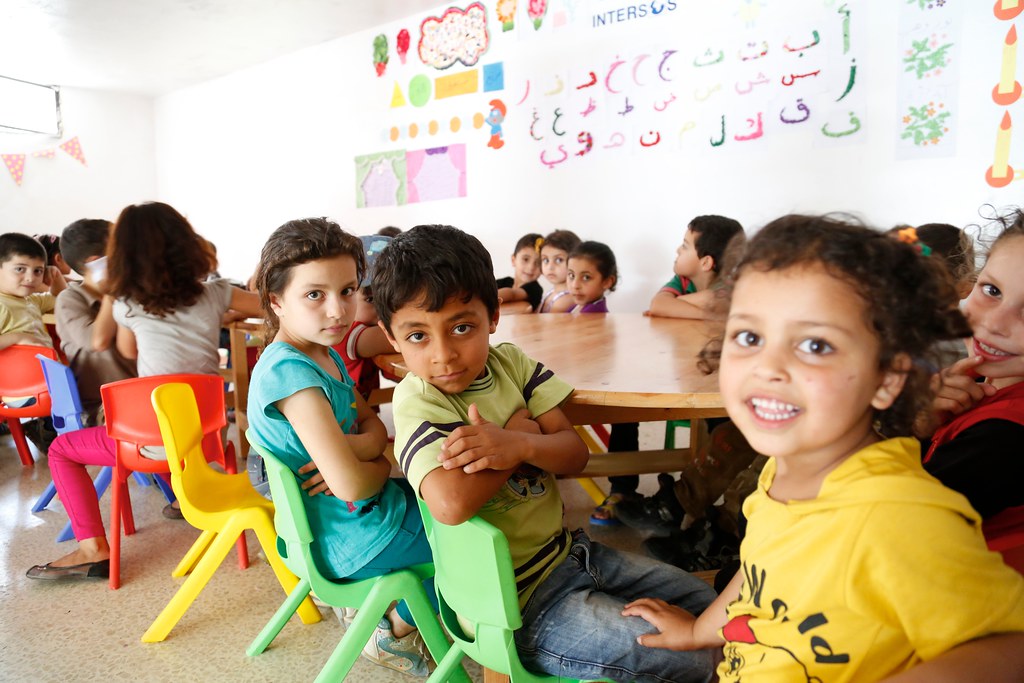 Title IV, Part B:  Extended Learning Program
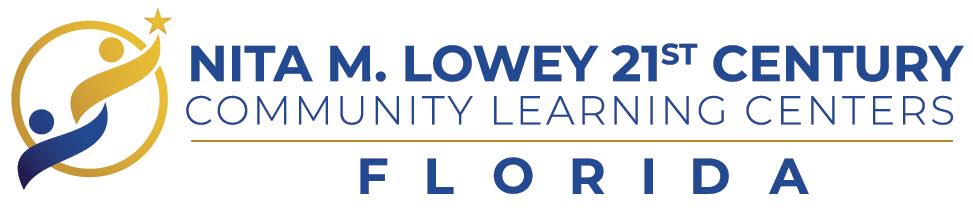 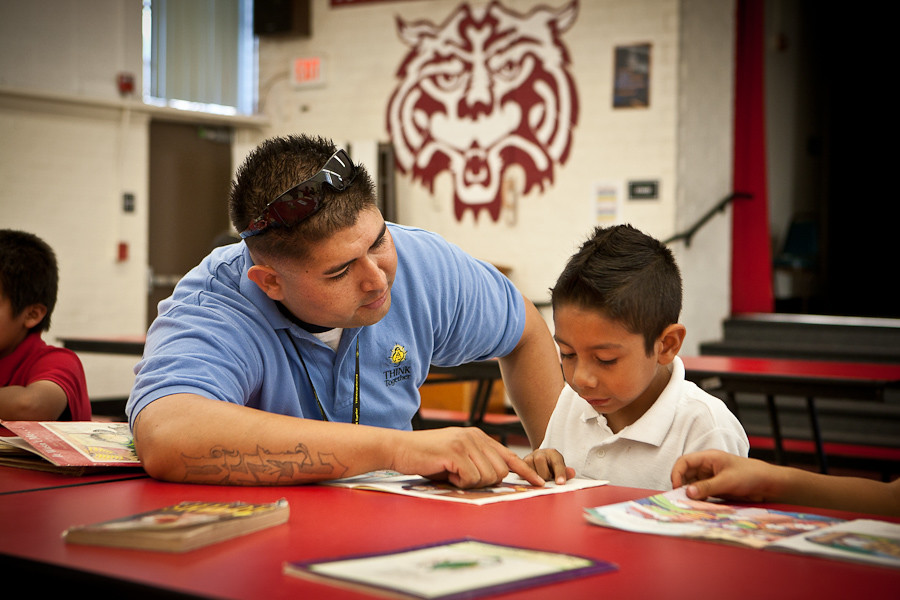 This Photo by Unknown Author is licensed under CC BY-NC
WELCOME
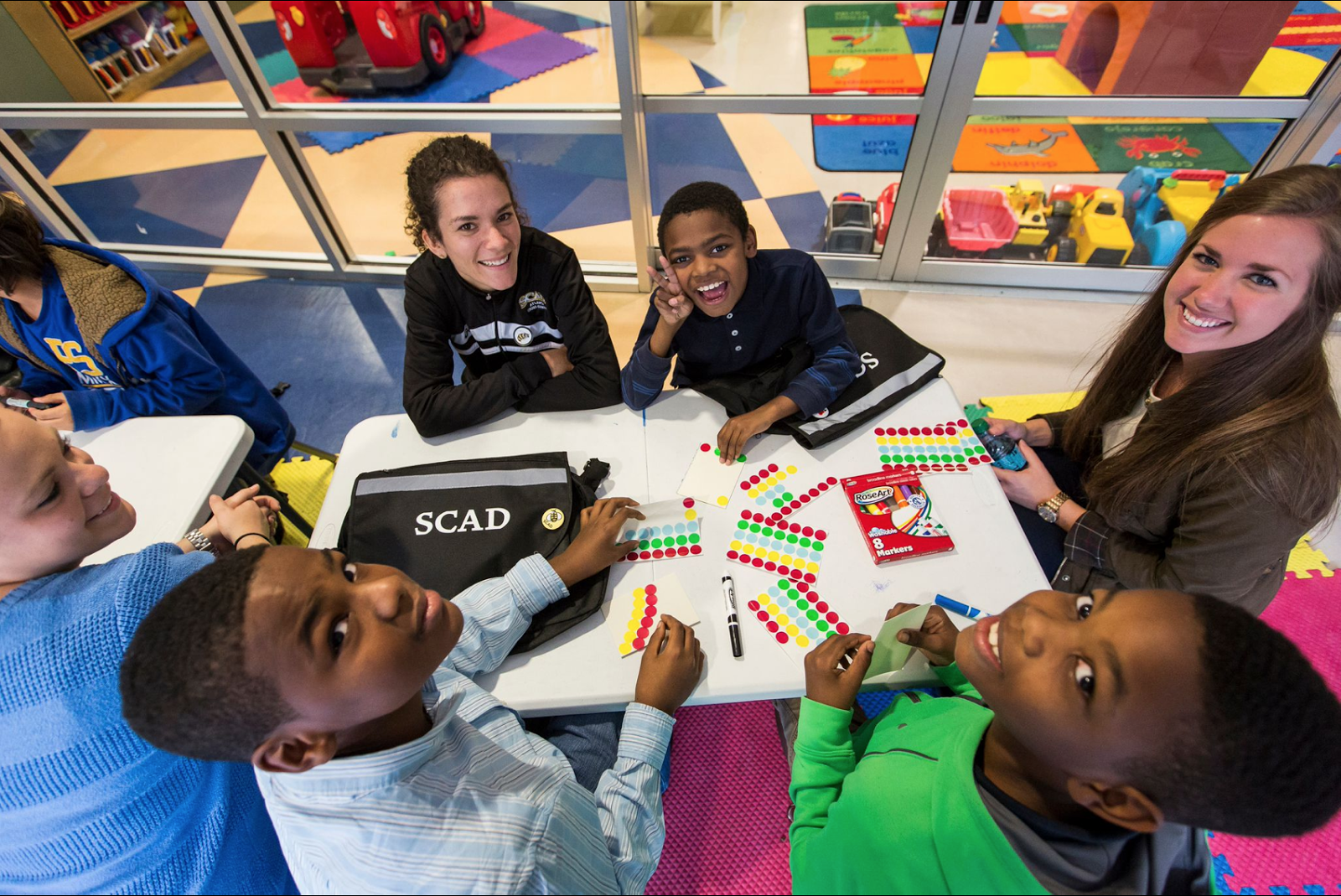 PROGRAM HIGHLIGHTS:

FREE TO STUDENTS in 
	Grades 3 to 5 
* Grades 2 - 5 High Point & Gulfport Elem Only
Monday – Friday 
Academic Enrichment
Creative Hands-On Projects
Health & Wellness
Character & Social    	Development
The 21st Century iClass Learning Center Program provides students a valuable and reliable resource to assist them with their college aspirations, careers, and life. The role of the 21st Century iClass Learning Center, as designated by Pinellas County Schools, is to serve and support the mission of 100% Student Success, while also expanding the impact, reach, and capacity of education via revolutionary independent community-based learning.
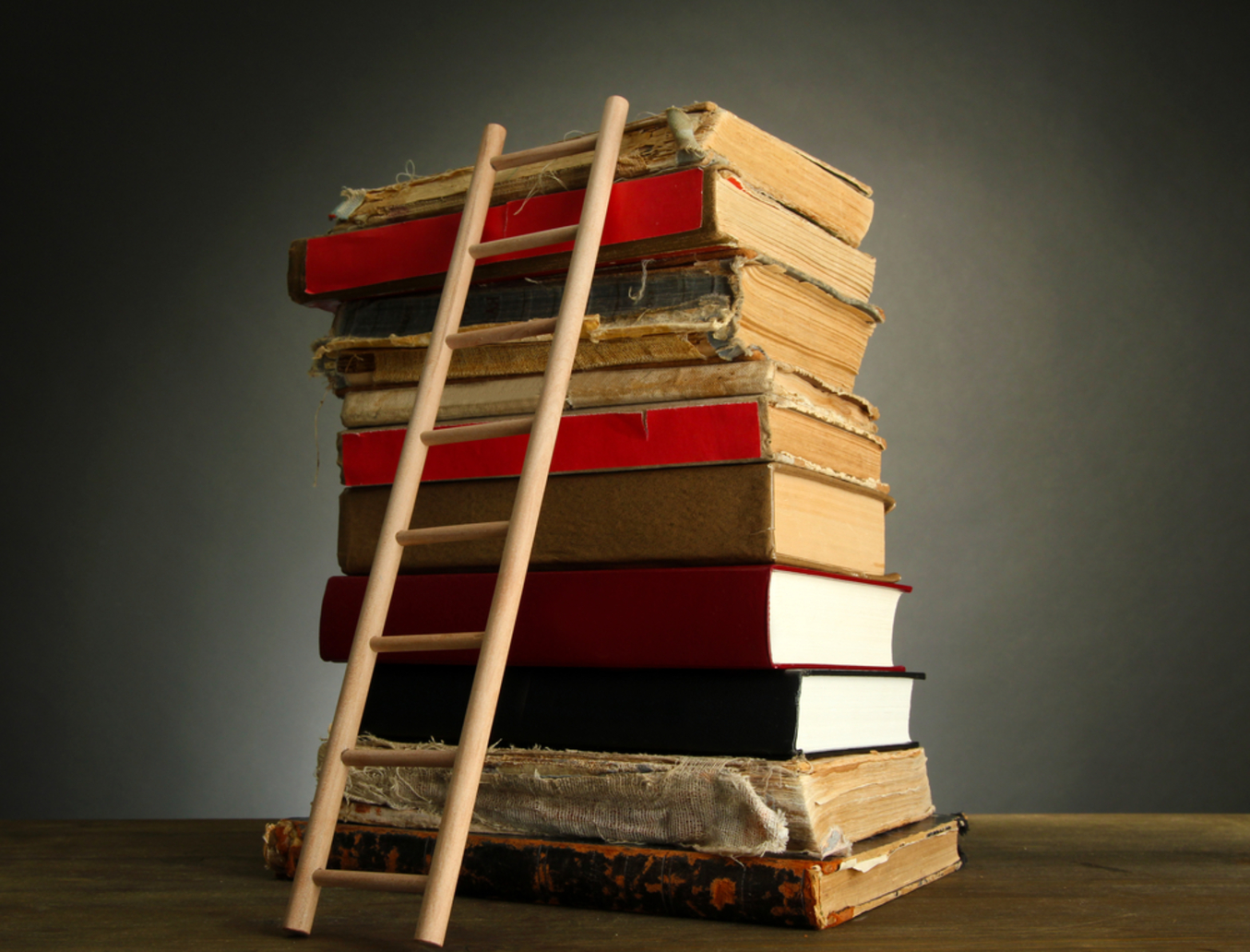 Academic Topics 

ELA 
Math
Science
Enrichment
Social & Emotional Skills
Nutrition
Music
Visual Arts
Physical Fitness & 	Wellness
Technology
This Photo by Unknown Author is licensed under CC BY-ND
According to the 21st Century guidelines, students in the program are expected to attend 3 days per week, unless an arrangement has been agreed upon with the program manager.  

Absence Defined:    
	Student who is not present in class at least 2.5 hours of the class period shall be 	counted absent from the class.  To be counted present for the after school day, the 	student must have attended the regular school day for at least 3.75 hours.

Excused Absences
Illness or injury, illness in student’s immediate family
Death in the Family
Religious event
Subpoena by the courts
Medical or dental appointment
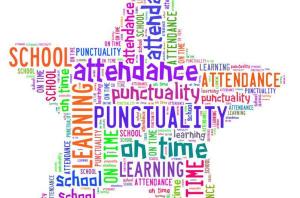 21st Century Attendance
21st Century Application Process
Student Selection
Students in grades 3–5 are eligible to participate in the program. The program is free of charge to all eligible applicants on first come first serve basis.  There are 30-60 slots per school.  It is important to check with the school’s availability. 

Application
There is also an electronic submission that a parent or guardian can use by clicking on the link https://forms.office.com/r/pnNnTHfdPA For more information you can visit the 21st Century Website https://brimmv.wixsite.com/21stcentury-iclass 
  

  
Days of Operation & Hours of Operation
 
Monday – Friday – School day dismissal to 6:00 PM
Please use the website to determine opening and closing times for each site.
21st Century Summer Program Locations
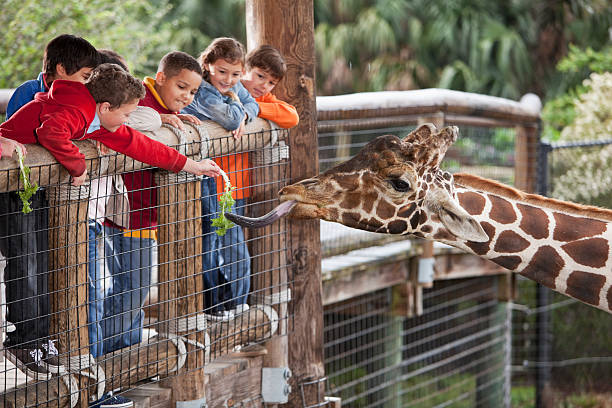 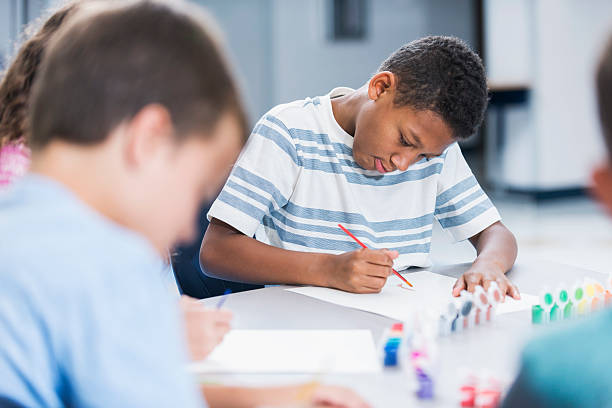 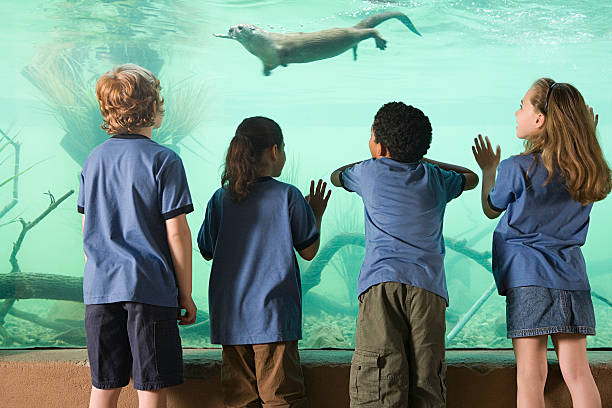 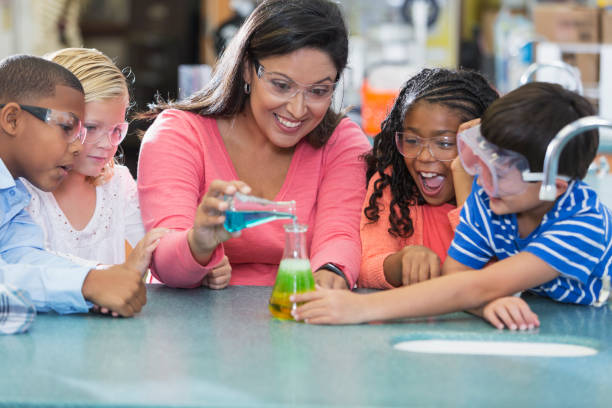 We look forward to an amazing school year with you!
If you have any questions, please contact us.
Brittany McDonald
21st Century Learning Director
mcdonaldb@pcsb.org
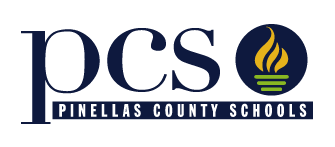 Title II, Part A: Supporting Effective Instruction
Increases student achievement consistent with the challenging State academic standards

Improves the quality and effectiveness of teachers, principals and other school leaders

Increases the number of teachers, principals, and other school leaders who are effective in improving student academic achievement in schools

Provides low-income and minority students greater access to effective teachers, principals and other school leaders.
Title IV, Part A: Student Support and Academic Enrichment
Provides students with access to a well-rounded education.

Improves safe and healthy school conditions for student learning.

Improves the use of technology in order to improve the academic achievement and digital literacy of all students.
Financial Procedures for Private Schools
The LEA must retain control of Title II and Title IV funds
Only the LEA may obligate & expend funds on behalf of private schools 
PO requests should be sent to PCS for payment directly to vendors
Activities must align with Needs Assessment and have been approved in the Participation Plan
LEA retains ownership of non-consumable purchases (devices, etc.)
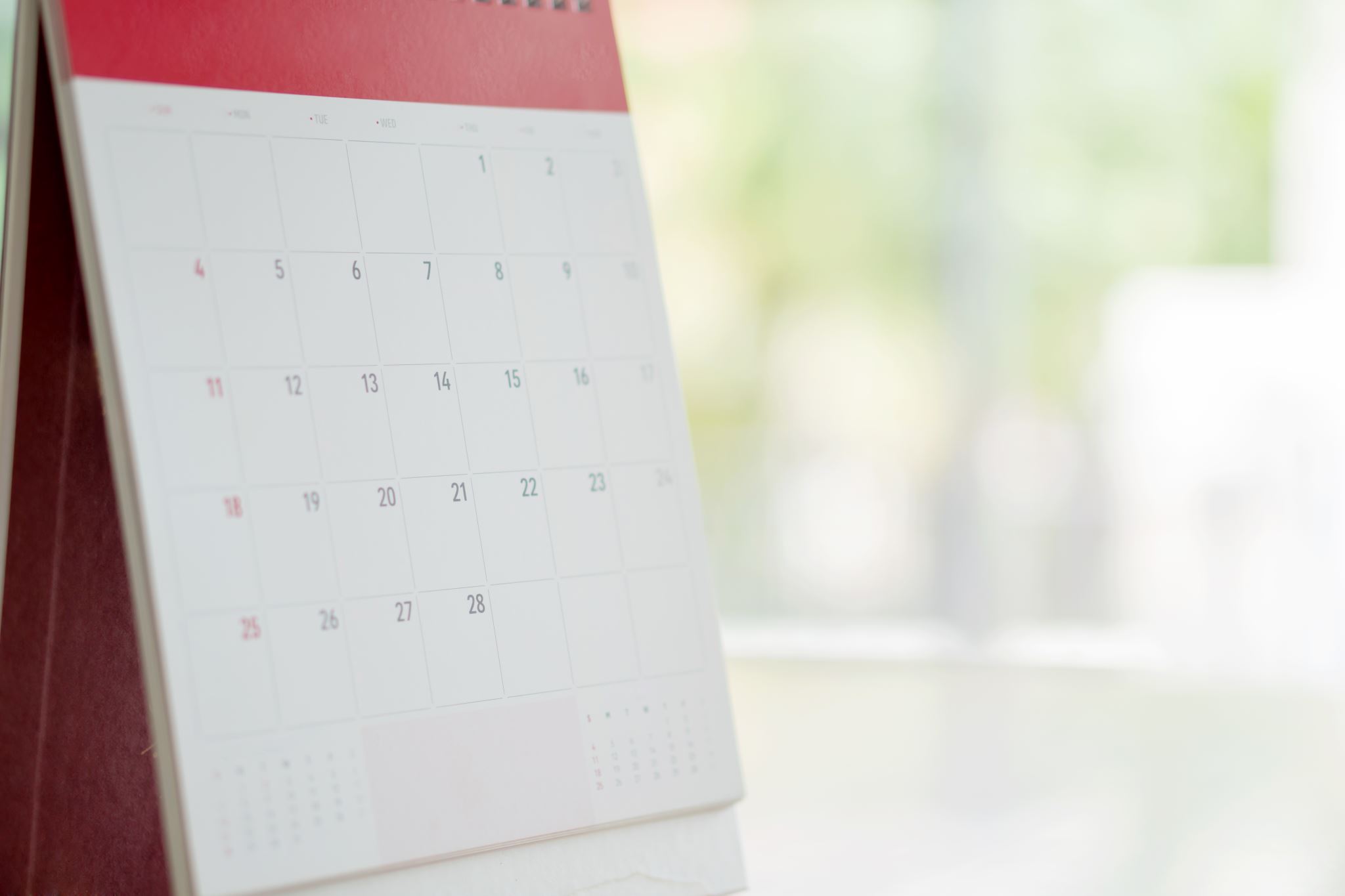 2022-23 Important Dates
Intent Letters Sent by:
	December 9, 2021
Intent to Participate Due Date:
	January 20, 2023
Private School Consultation:
	Spring 2023
2022-2023 END OF YEAR TITLE II
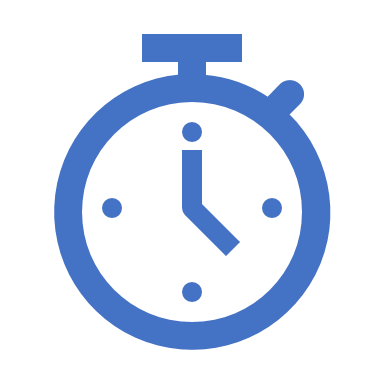 Deadline for plan updates:  	 
         May 5, 2023 

Project End Date:
 	June 30, 2023

Deadline for reimbursement requests: 
	 July 7, 2023
2021-2022 END OF YEAR REMINDERSTITLE IV
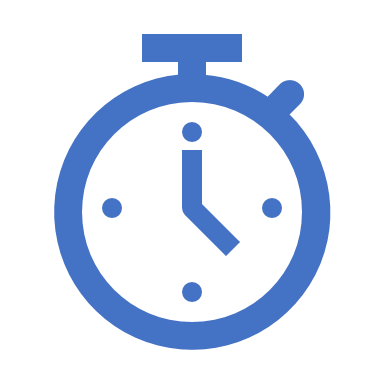 Deadline for plan updates:  	 
         June 9, 2023 

Project End Date:
 	July 31, 2023

Deadline for reimbursement requests: 
	 August 11, 2023
The Needs Assessment
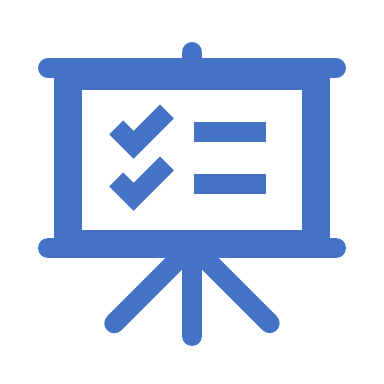 Required for determining students’ needs as well as professional learning needs for staff
Used for development of the district’s Title II and Title IV applications

**NEW REQUIREMENT**
A detailed budget plan must be included with Needs Assessment. 
DOE requires a list of trainings, copies of consultant contracts with scope of work and cost per day
Budget Narrative: List all anticipated expenses in detail to be reimbursed through Title II, Part A and Title IV, Part A. (Add lines as needed. Submission of an Excel spreadsheet in the same format is acceptable.)2022-2023 Title II Allocations: Title II $ 				Title IV $
The Participation Plan
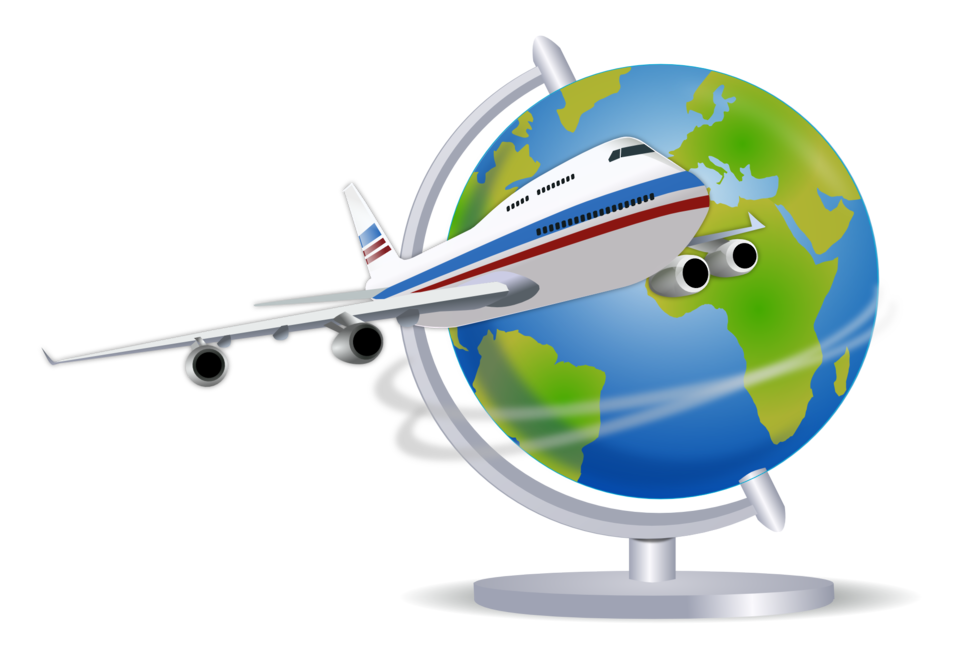 Title II & Title IV Travel Guidelines
Title II and Title IV Travel Guidelines
Out-of-State Travel -- Limited

Out-of-state travel may be allowable if the services requested are reasonable, necessary and meet the intent and purpose of the grant program. No later than 30 days prior to the travel, a justification must be provided to the program office for preapproval. 
Complete DOE request form.
The justification must include the purpose for the travel, why it cannot be provided within the state of Florida, the projected number of attendees and a cost breakdown (registration fees, hotel, per diem, car rental/airline ticket, etc.) of the travel. The number of attendees requested shall also be reasonable.
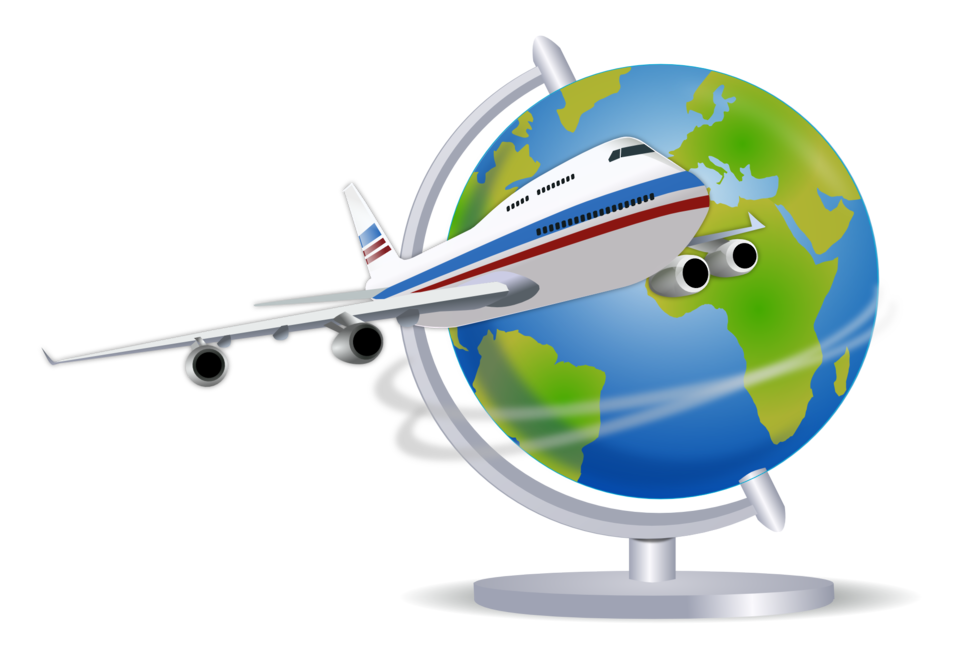 Purchase Orders
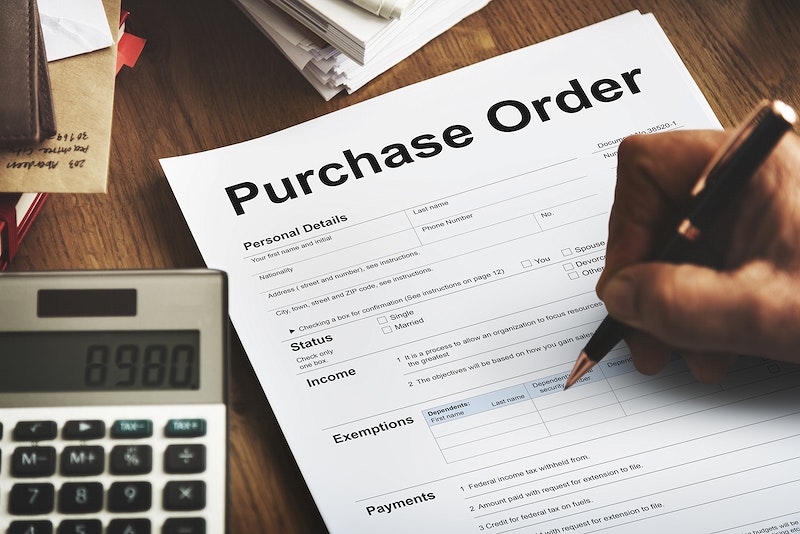 Purchase requests must be coordinated through Lawren Giroux-Benjamin, who provides required purchase requisition forms for each participating private school and facilitates entering purchase requisitions through the school district’s online finance system (TERMS). For PO requests, Lawren may be reached by email at: participationplan5100@pcsb.org
or by calling 727-588-6226.
Conferences and training
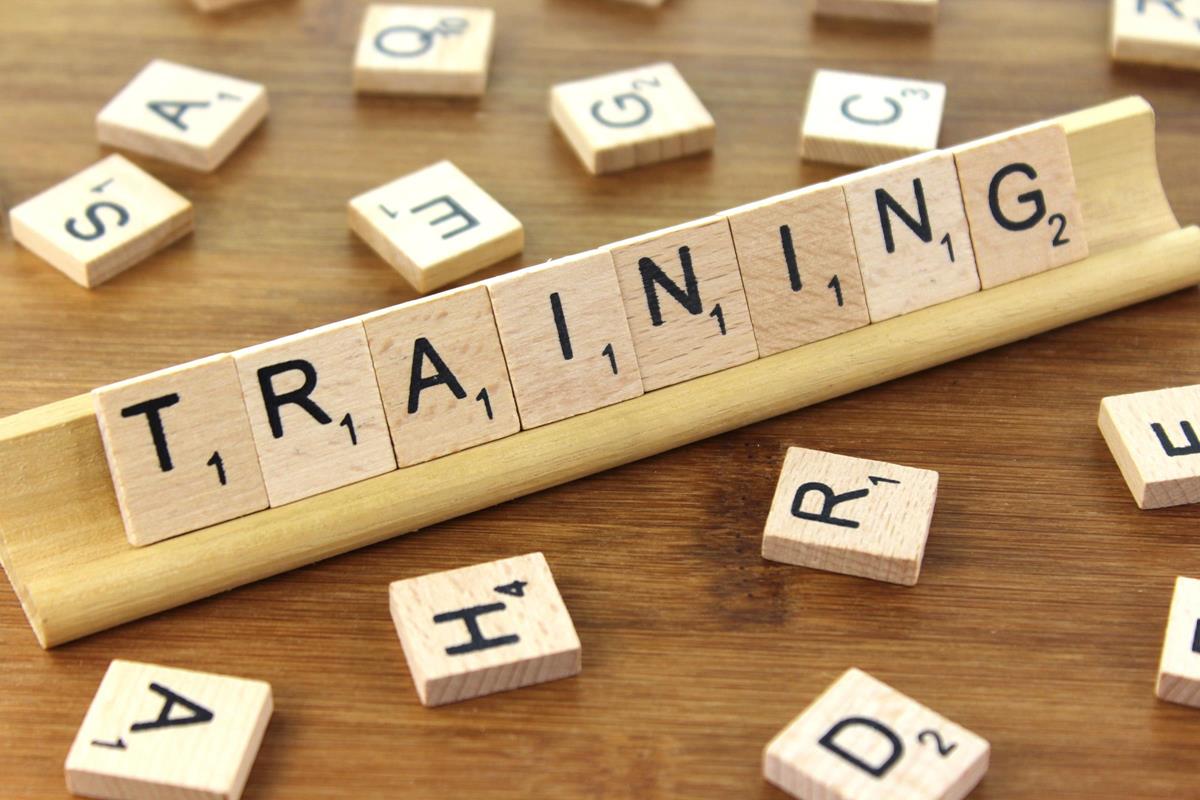 Payment for conference expenses and training courses occurs after completion of the activity.  For training courses, verification of course completion is required for payment authorization.  Send reimbursement requests to Lawren at: 
participationplan5100@pcsb.org
Title II & IV Guidelines:Contracted Services
Title IV Guidelines:Technology Cap
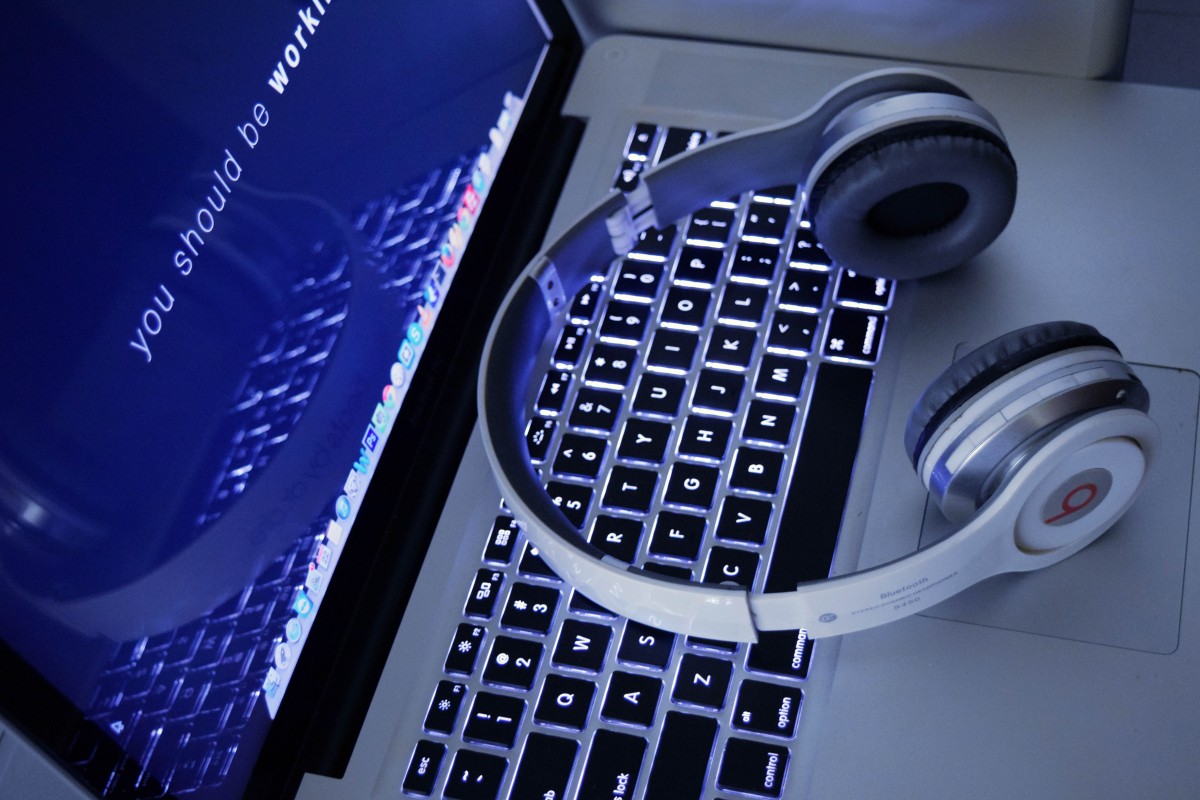 TECHNOLOGY CAP EXAMPLE
The creation of a credit recovery or advanced course. An LEA created an advanced algebra course for middle school students completing Algebra I.
 Teachers receiving a supplement to serve as a technology coach at their school
Student and parent sessions to show them how to access virtual materials.
STEM materials/supplies.
$2000 (technology budget) x 15% =  
$300 is the maximum budget CAP for hardware and software
Submitting for Reimbursement
Be sure to save copies (evidence) of expenses incurred, actual receipt of resources or services, and payment (copy of check, bank statement) in order to expedite reimbursements.
Save copies of your approved needs assessment and participation plans.
Save copy of end of year evaluations of all activities for monitoring purposes.
Document, Document, Document
Private School Contacts
Please make sure the Federal Projects Office has the most current contact information for your school and notify us promptly of any changes.

We use school contact information to provide relevant updates and other important information.
2022-2023 PCS Federal Projects Dates
Isabella Torbert
	 torberti@pcsb.org 		588-6299

Lawren Giroux-Benjamin
	Giroux-Benjamin@pcsb.org	588-6226

Barbara Moyse
	moyseb@pcsb.org	 	588-6225



Special Projects Website
https://www.pcsb.org/Domain/205
District Contacts
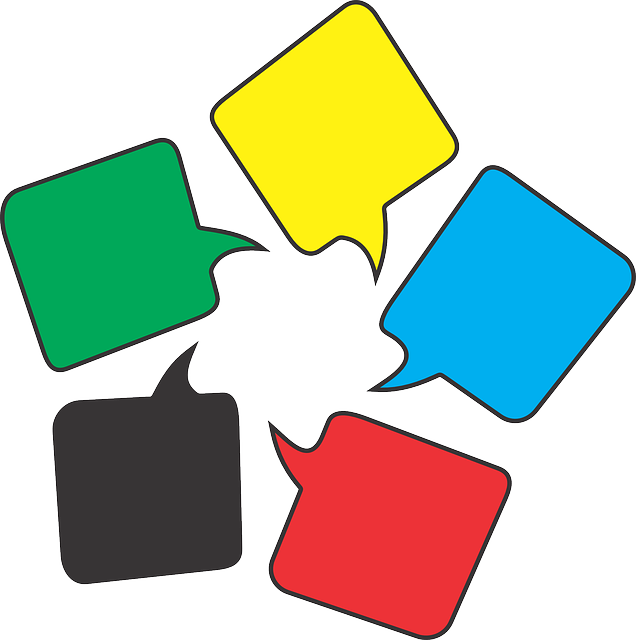